Oak classMeet the Team
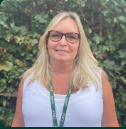 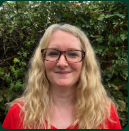 Mrs Donnelly
Class Teacher
Mrs Coupe
Learning Support Assistant
Support staff
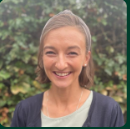 Mrs Bilthouse
Learning Support Assistant
Monday, Tuesday and Wednesday mornings
Mrs Crofts
Learning Support Assistant
Thursday and Friday 
mornings
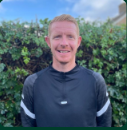 Mr Green
PE teacher
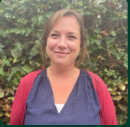 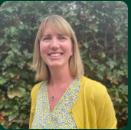 Mrs Harder 
Woodlands learning teacher
Mrs Swann
Teacher and Learning mentor
The Foundation Stage Curriculum
3 prime 
areas of learning:
4 specific 
areas of learning:
Literacy
Communication and Language
THE WHAT
THE   HOW
Mathematics
Physical Development
Understanding of the World
Personal, Social and 
Emotional Development
Expressive Arts
 and Design
We collect evidence against these areas 
Contributions from home are really important – please add to these to Tapestry
[Speaker Notes: ‘Discovery Time’ – ‘bump into philosophy’

Evidence – observations, photos, 1:1 and group work, whole class

Verbal Feedback

Individual levels and attention span

Post-it activity – write down one thing your child has achieved at home recently. (Evidence for WOW books). 

VIDEO]
More information about Areas of Learning and Characteristics of Effective Learning can be found in these guidance materials:
https://www.gov.uk/government/publications/development-matters--2 

https://birthto5matters.org.uk/
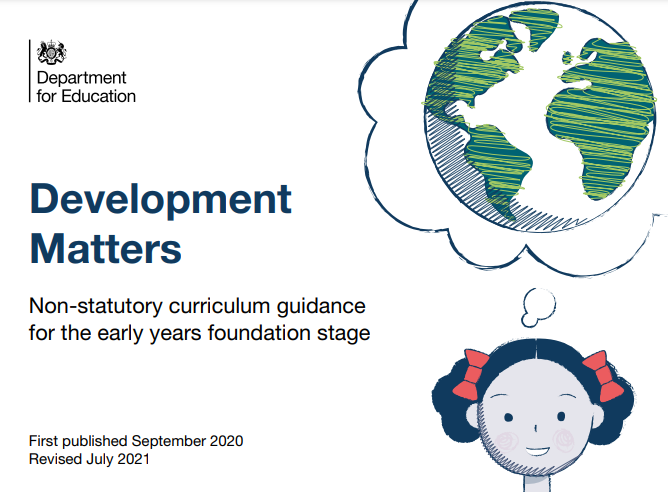 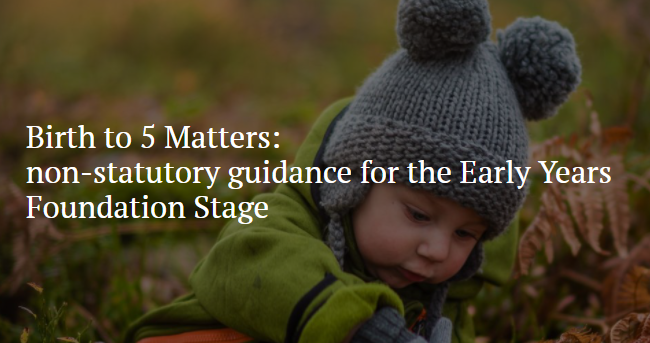 [Speaker Notes: Address on handout

Gives an insight into working in Early Years.]
Influence on Learning
Not sure what to tell us? Just have a go and we will guide you. It might help to think about the Areas of Learning and the Characteristics of Effective Learning.
85% of children’s waking time is out of school. That’s why we love to hear about your learning at home via Tapestry.
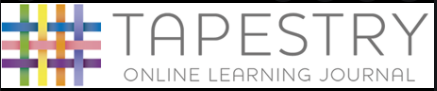 [Speaker Notes: Consolidating learning

Reading – at home and ‘out and about’ - signs, menus etc. 

Counting and recognising numbers

Counting money

Making up stories

World Around Us

EVIDENCE FOR WOW BOOKS

Nursery Rhymes]
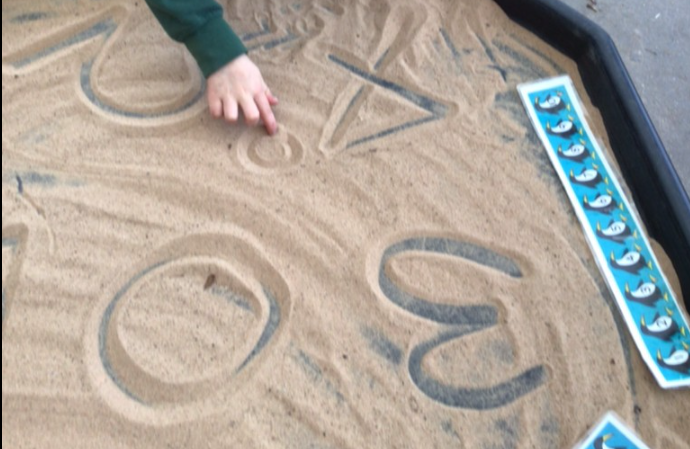 Tapestry
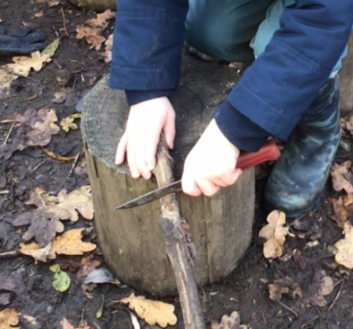 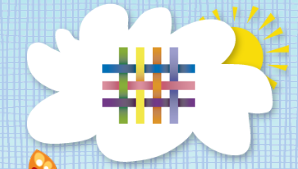 We use an online learning journal called Tapestry.
We record your child’s learning on there and share it with you at home.
If you do not yet have a Tapestry account for this school or you are having problems logging in, please let me know. 
You can use Tapestry at home to show us things your child has been doing at home. 
You can also respond to our uploads if you wish.
Early Years learning is about the whole child and we would love to see what your child is getting up to at home as well as in school.
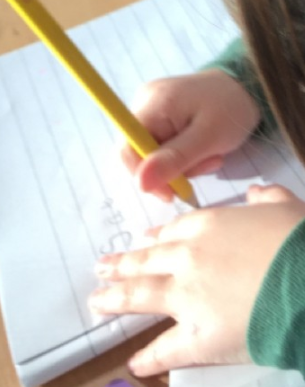 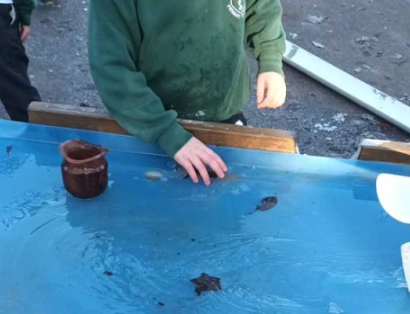 How we communicate with you?
School Website and our Oak Class webpage (found under the ‘Our School’ tab – ‘Class Pages’. Don’t forget to read the ‘Whole School’ information too.

The weekly newsletter: ‘Up to the Minute’

Termly Topic Web on the Website
We are really happy to answer quick queries at the classroom door but remember the children’s safety and settling into school is really important to us and we like to be in the class engaging with them. 

Leave a message with the adult on the gate or email: messages@loxwoodschool.com. These messages always arrive promptly in the classroom.

Book an appointment or speak to us at the end of the day.
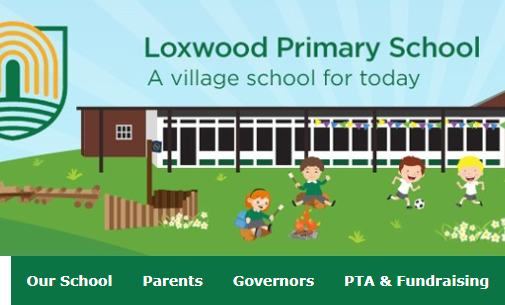 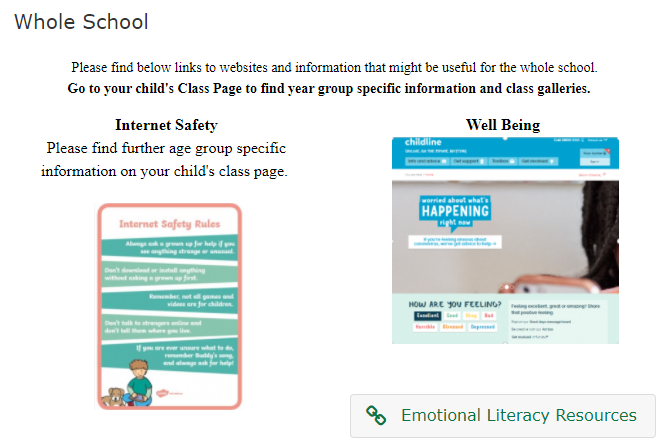 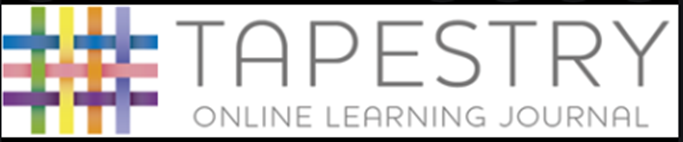 Our class page on the website
This page contains information about what your child is learning- topic web
RWI information and useful links
Woodlands learning information
Links to useful websites
Other useful information about our
 class.
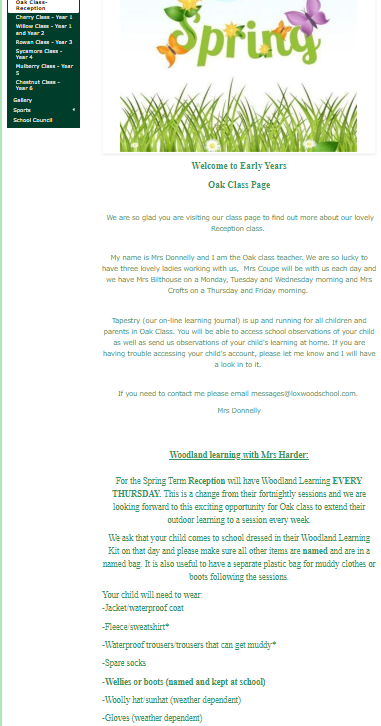 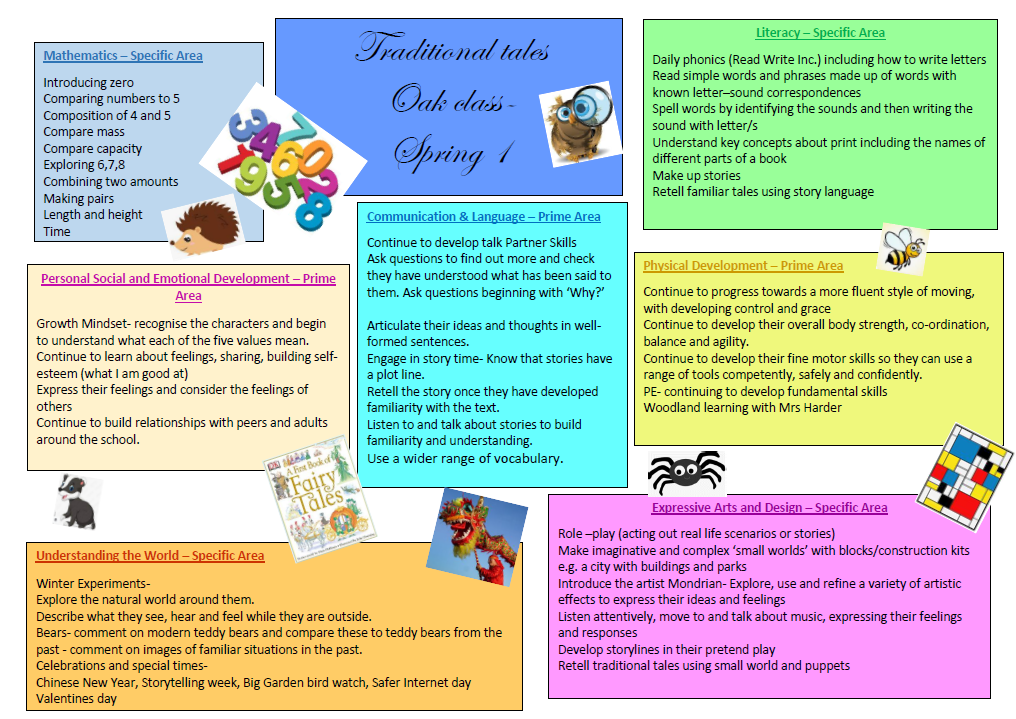 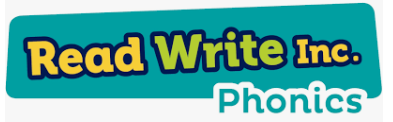 RWI
At Loxwood school, we use the Read, Write, Inc phonic scheme, Your child has a daily phonic input. We begin the day with a whole class input on the carpet. 
Each day we introduce a new sound. We have learnt all of the single letter sounds and are now working on the diagraphs (two letters, one sound- sh, ch, th, ng, nk, qu)
The children then go off to explore their independent learning and myself and Mrs Coupe work with small groups to carry on their phonic learning. This includes writing the sound of the day, and making or reading simple CVC words depending on each child’s ability. 
There are opportunities for the children to read and write the letter sounds and  simple cvc words in the learning environment so that they are constantly being exposed to the letter sounds and words.
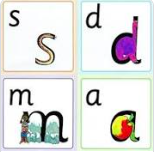 What you can expect to see coming home
Before the holidays, every child was given a set 1 speed sounds booklet. If you have just joined us, you will receive one this week.
This is for you to keep and work with your child on recognising and pronouncing the sounds.
Please don’t worry if you are unsure of how to pronounce the sounds- there is a link on our class page to a RWI video which shows you how each sound is pronounced.
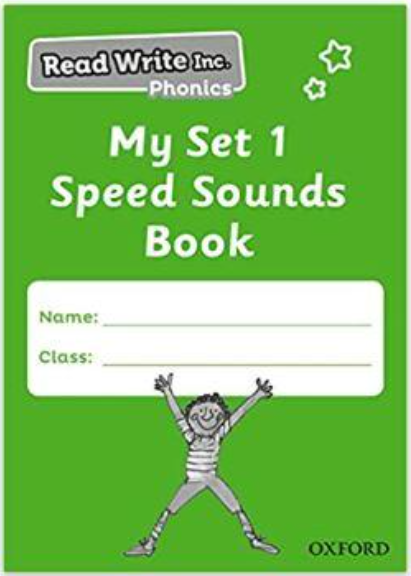 Sound blending books
When we feel you child can blend CVC words confidently, we will start to send home sound blending books. Please trust our judgement and do not worry if your child is not there yet. We are working on daily activities to practise these skills.
If your child does start to take home one of these books, please practise with your child using these sentences:
To sound out each sound, we say: “Fred talk”
To put the sounds together, we say: “Read the word.”
So we introduce the word and say: “Fred talk, read the word.”
When your child begins to read words with diagraphs in them, for example, ‘them’, ‘chip’ 
We add an extra sentence in and say:
“Spot the special friends, fred talk, read the word.”
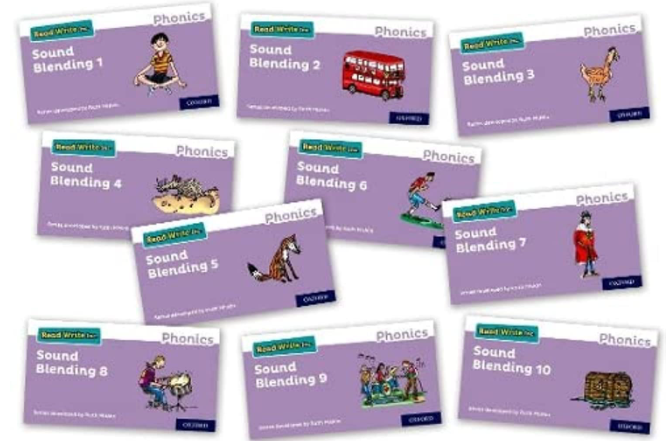 Woodlands learning
Your child is going to have a weekly Woodlands Learning session with Mrs Harder. This is different to the rest of the school who will carry on having their bi- weekly session.
Outdoor learning and exploration really supports the Early Years curriculum so I am very excited about this opportunity for your child.
Your child will have Woodland Learning every Thursday and it will alternated between mornings and afternoons each week. 
Can you please send your child into school wearing their Woodlands learning clothes on a Thursday.
Please, please, please make sure everything is named.
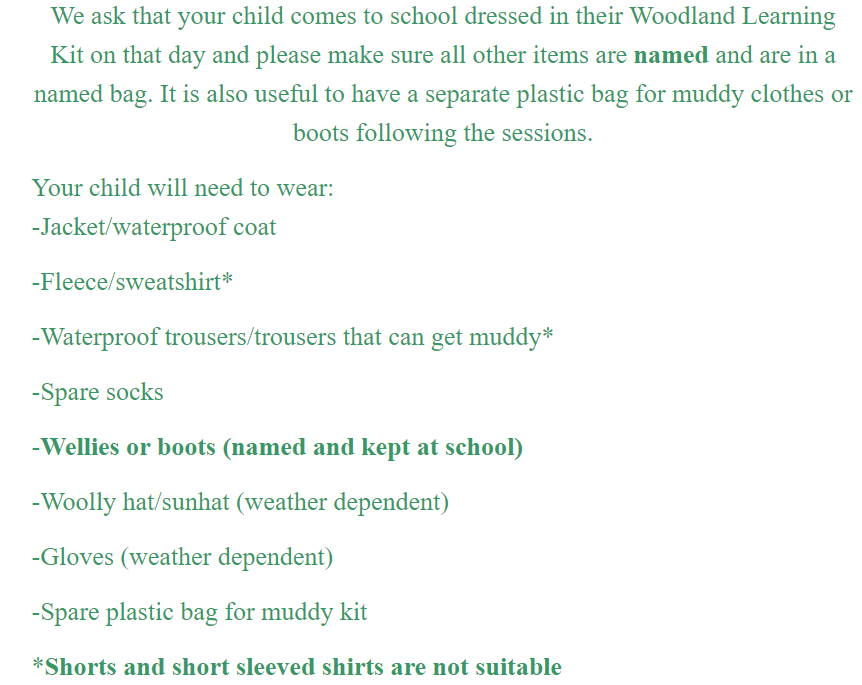 PE
Our PE day for this term will be on a Tuesday or a Friday.
However from time to time this may move around so please make sure that your child has a full PE kit in school every day. 
Please, please, please make sure everything is named so that if something does go missing , it can find it’s way back to you.
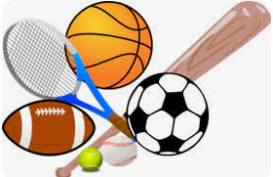 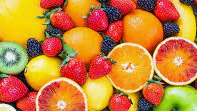 Snack and water bottles
We encourage the children to keep hydrated and so they need a NAMED water bottle in school every day.
The school provides a healthy fruit snack for your child every day. However, if you would like to send in an extra snack, please do in a NAMED container. Please note that we are a NUT FREE school so do not send anything in that contains nuts please.
Healthy snacks- fruit, vegetables, cheese, crackers- no sweets or chocolate please.
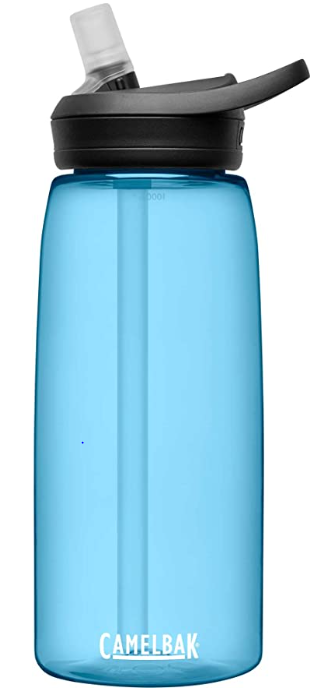 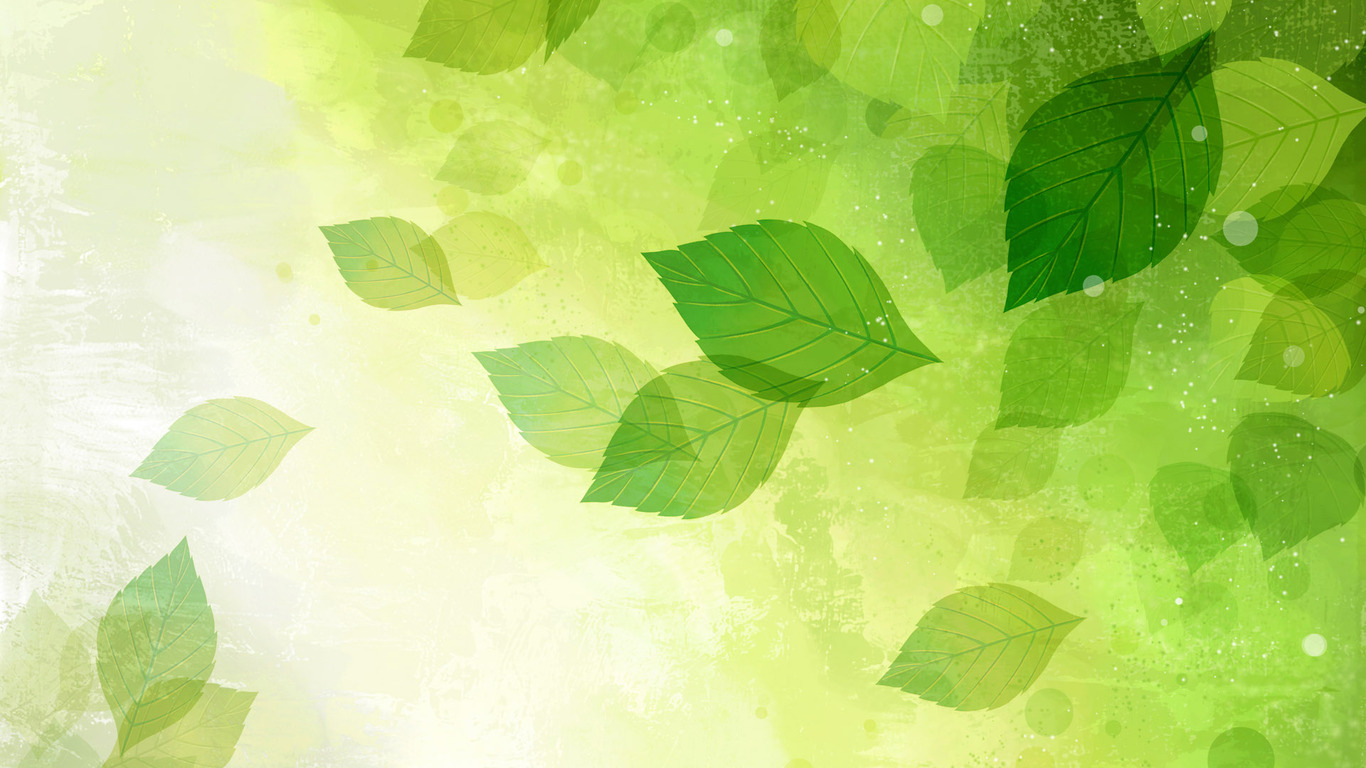 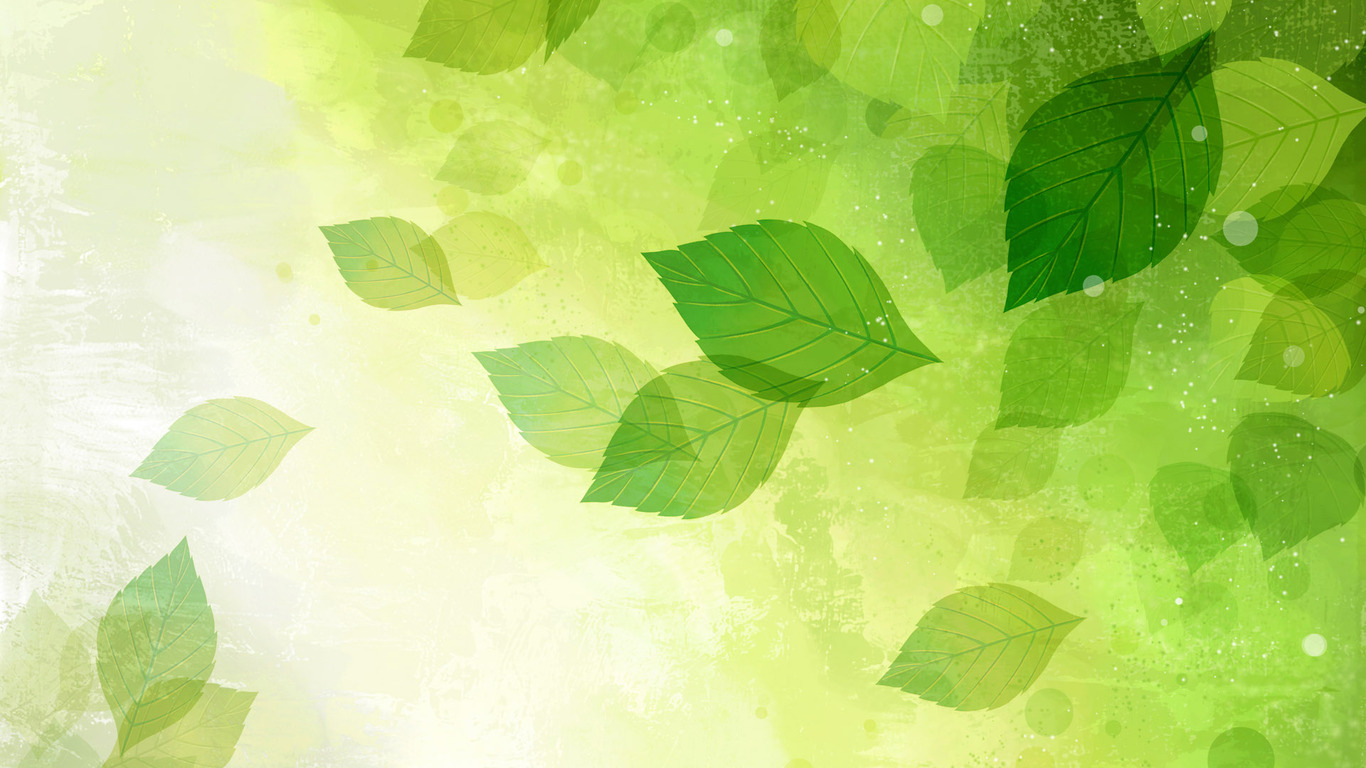 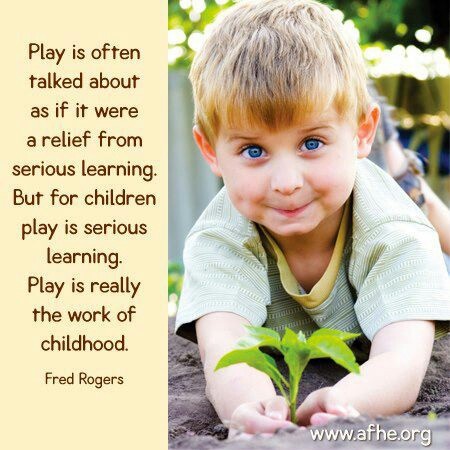 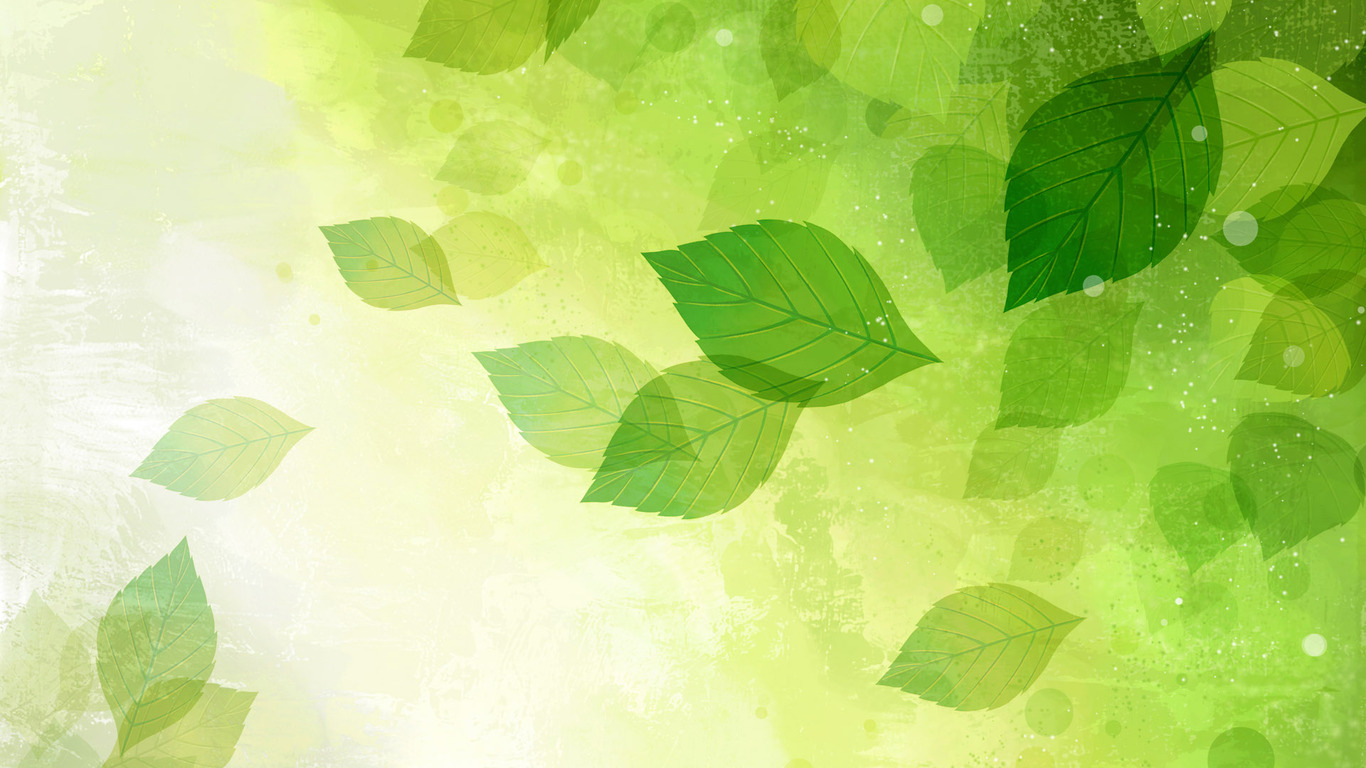 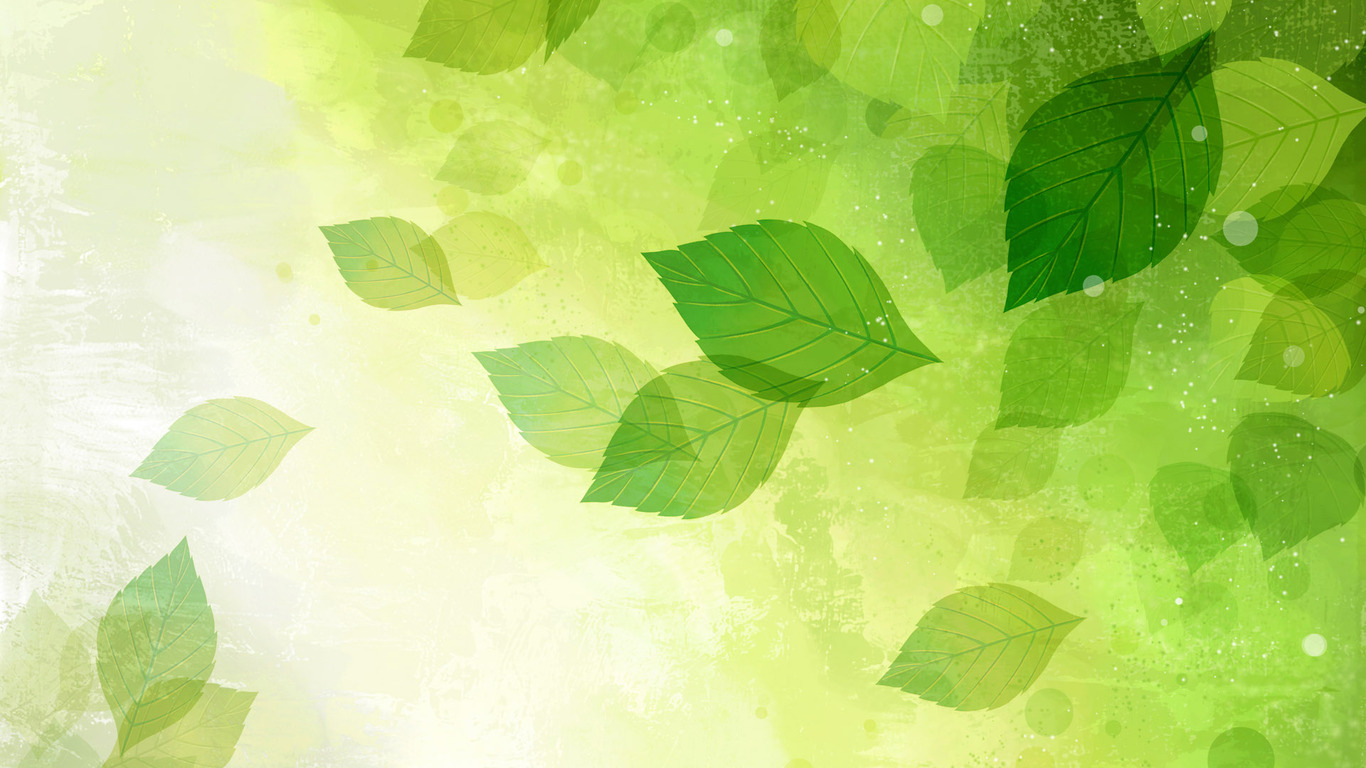